Lunch zéro déchet
Photos créées par jcstudio, 
téléchargées sur freepik.com
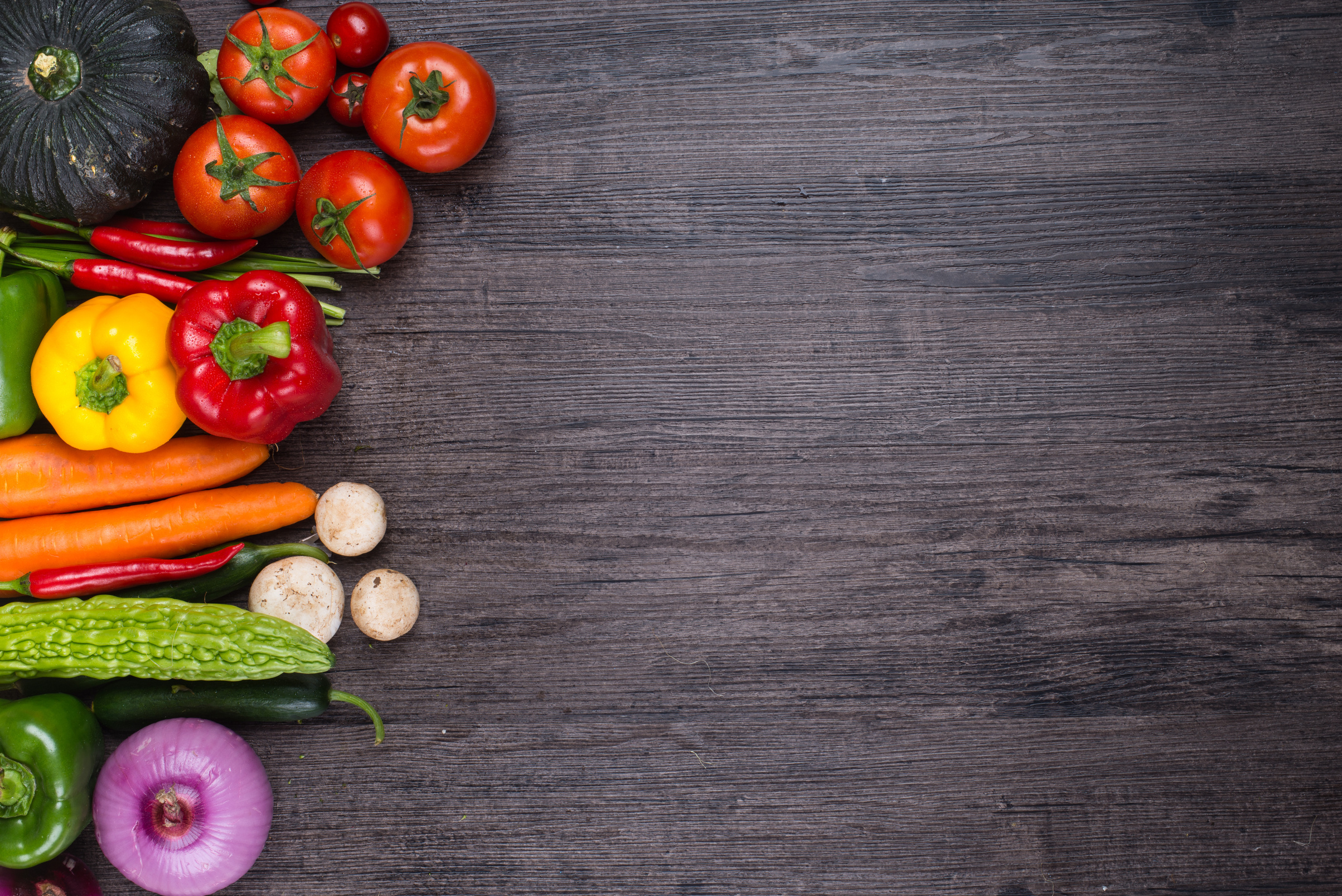 CONCEPT BASÉ SUR LES 3N-J
BSEC - Centre des services scolaire de Montréal • 2021
NU
NON-LOIN
NATUREL
JUSTE
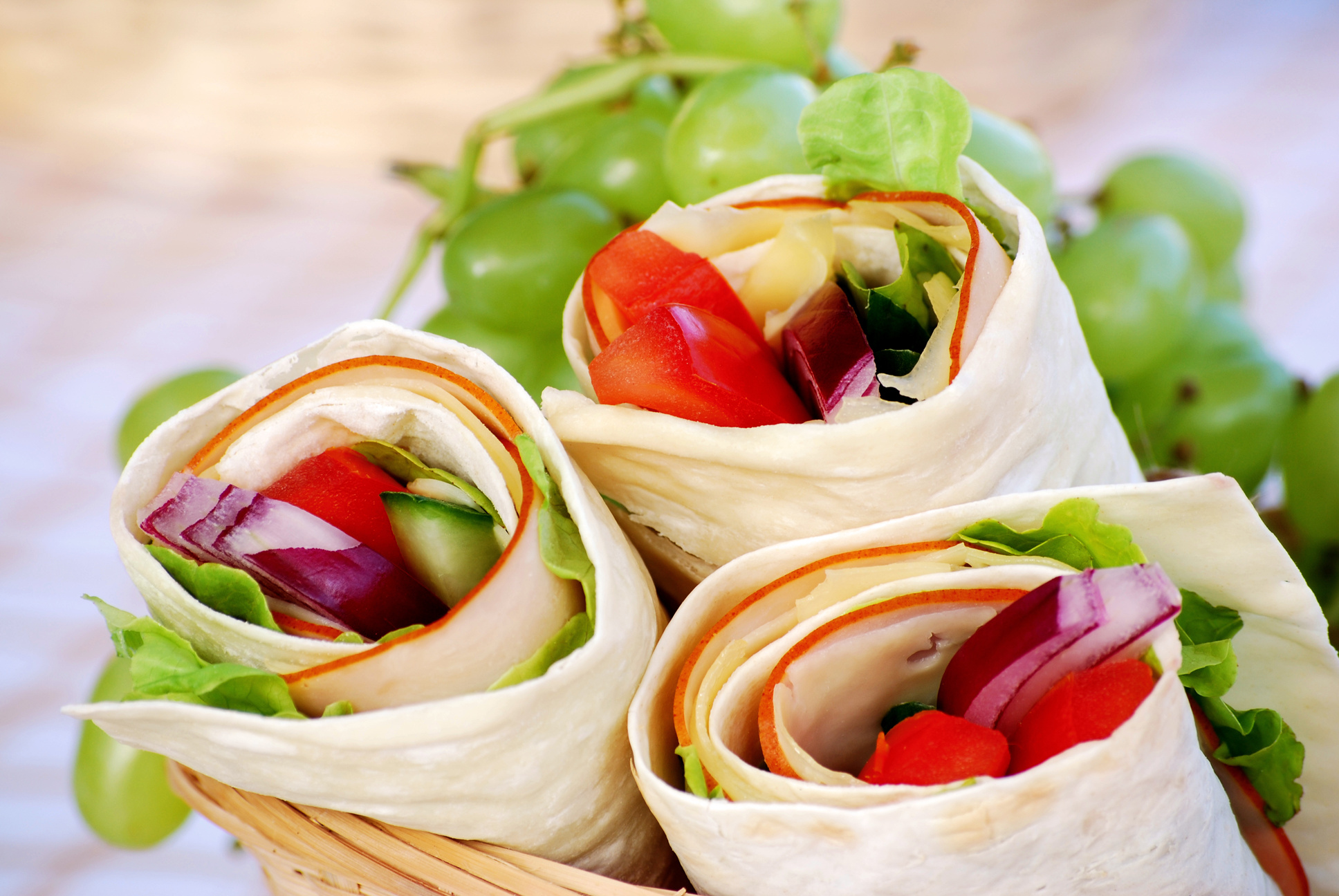 NU
Acheter des aliments en vrac

Utiliser des sacs et des contenants réutilisables pour faire ses achats
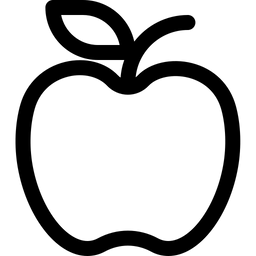 BSEC - Centre des services scolaire de Montréal • 2021
LE MOINS EMBALLÉ POSSIBLE
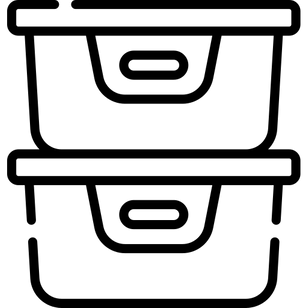 Privilégier les grands formats

Préparer des portions individuelles dans des contenants réutilisables
Utiliser :
des ustensiles lavables, 
une bouteille d'eau réutilisable,
une boîte à lunch thermale facile à nettoyer.
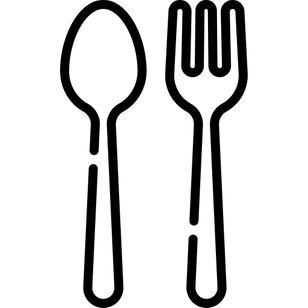 Icônes créés par freepik et téléchargés sur flaticon.com
NON-LOIN
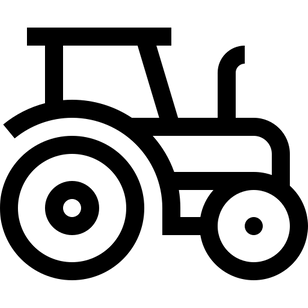 Acheter des aliments produits et transformés proche de leur lieu d'achat
BSEC - Centre des services scolaire de Montréal • 2021
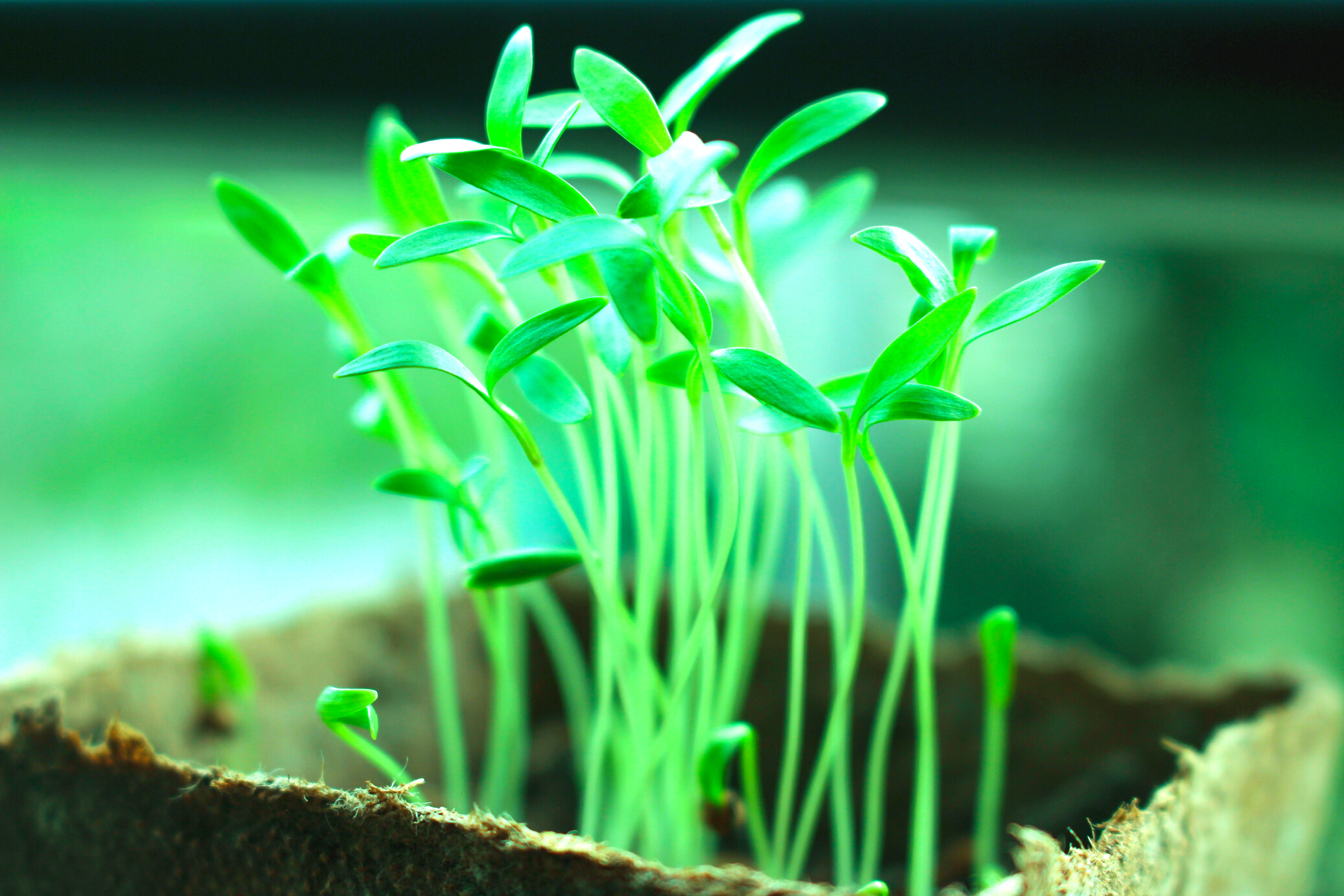 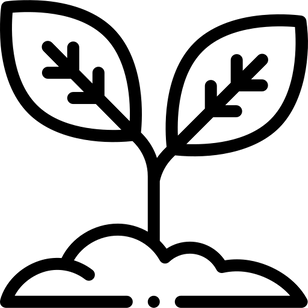 Cultiver un potager familial
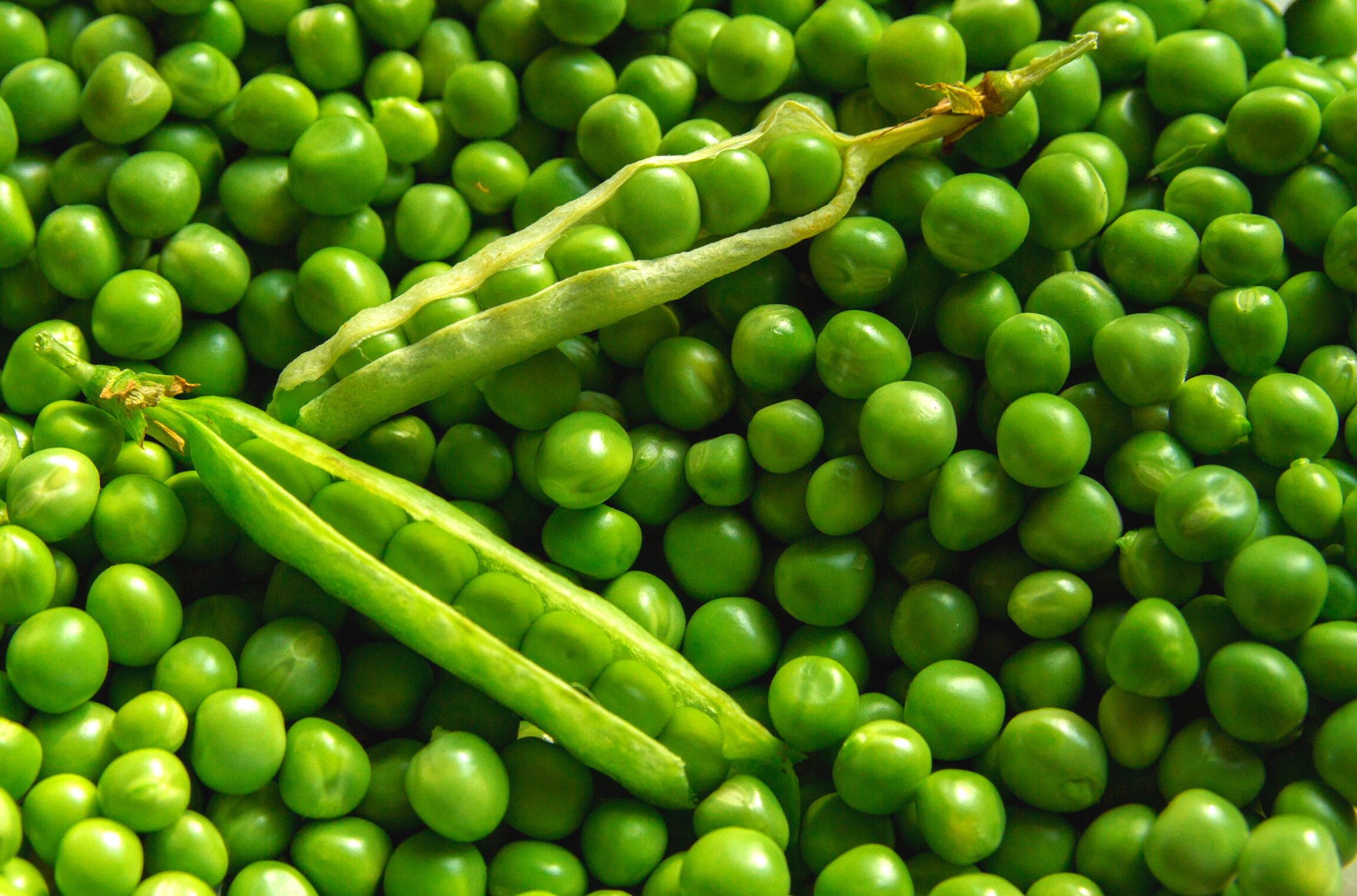 NATUREL
Cuisiner à partir d'ingrédients de base
Cuisiner des collations et les congeler
Préparer des légumes et des fruits à l'avance


Acheter, si possible:
des aliments biologiques 
sans antibiotique
sans organisme génétiquement modifié (OGM)

Voir nutritionnisteurbain.ca
https://www.notre-planete.info/
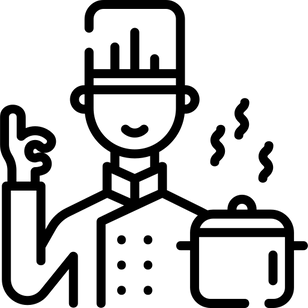 BSEC - Centre des services scolaire de Montréal • 2021
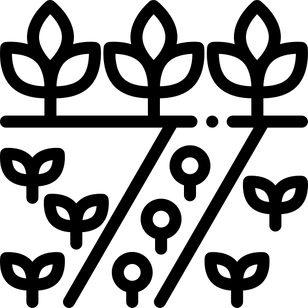 JUSTE
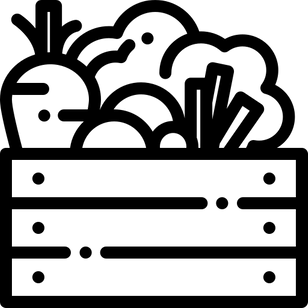 Acheter des produits issus de petites fermes 
panier de fermier de famille d'Équiterre




Privilégier les produits du commerce équitable
http://pareilpaspareil.com
BSEC - Centre des services scolaire de Montréal • 2021
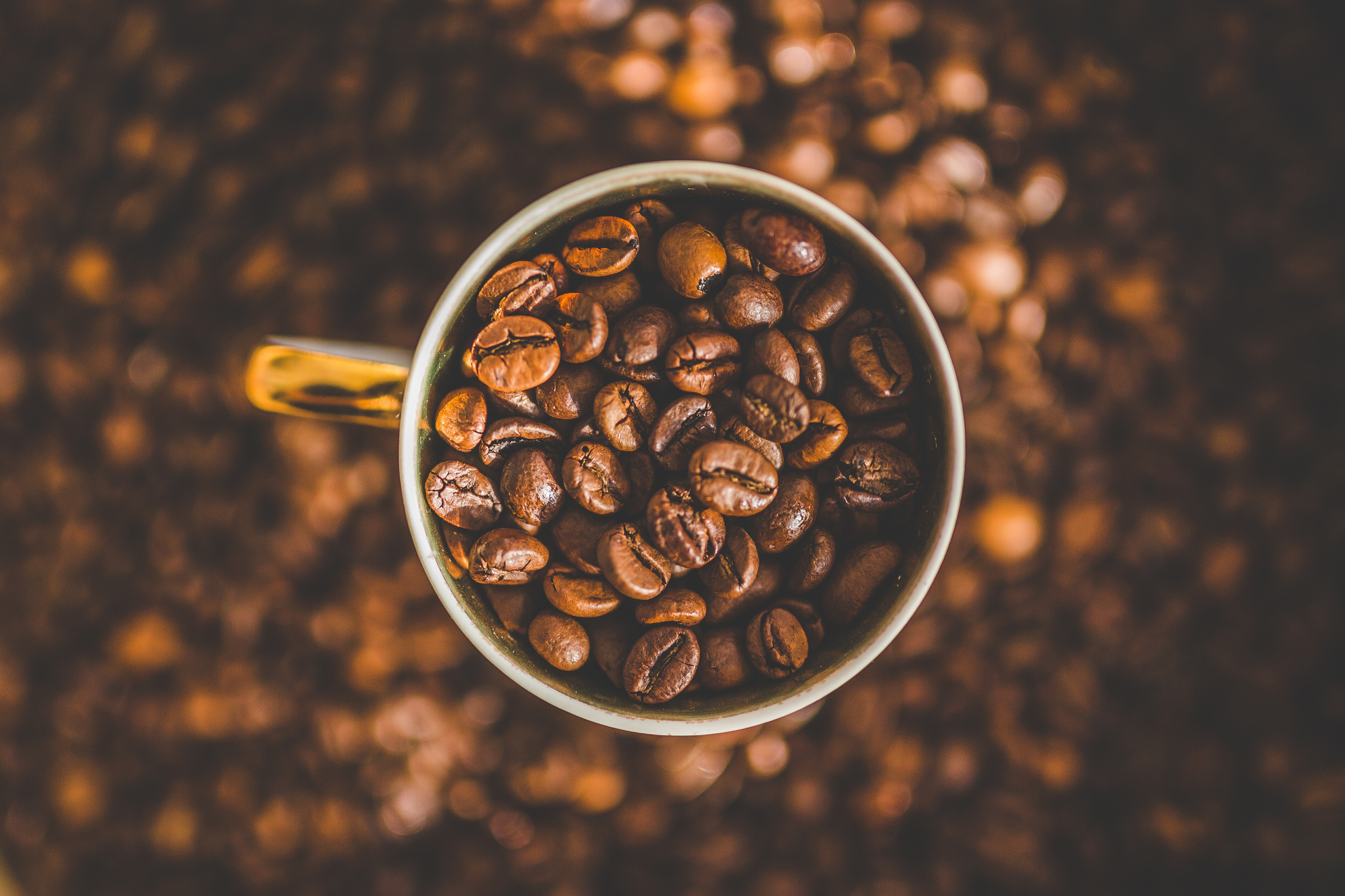 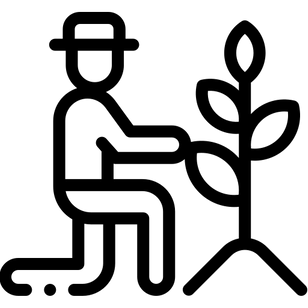 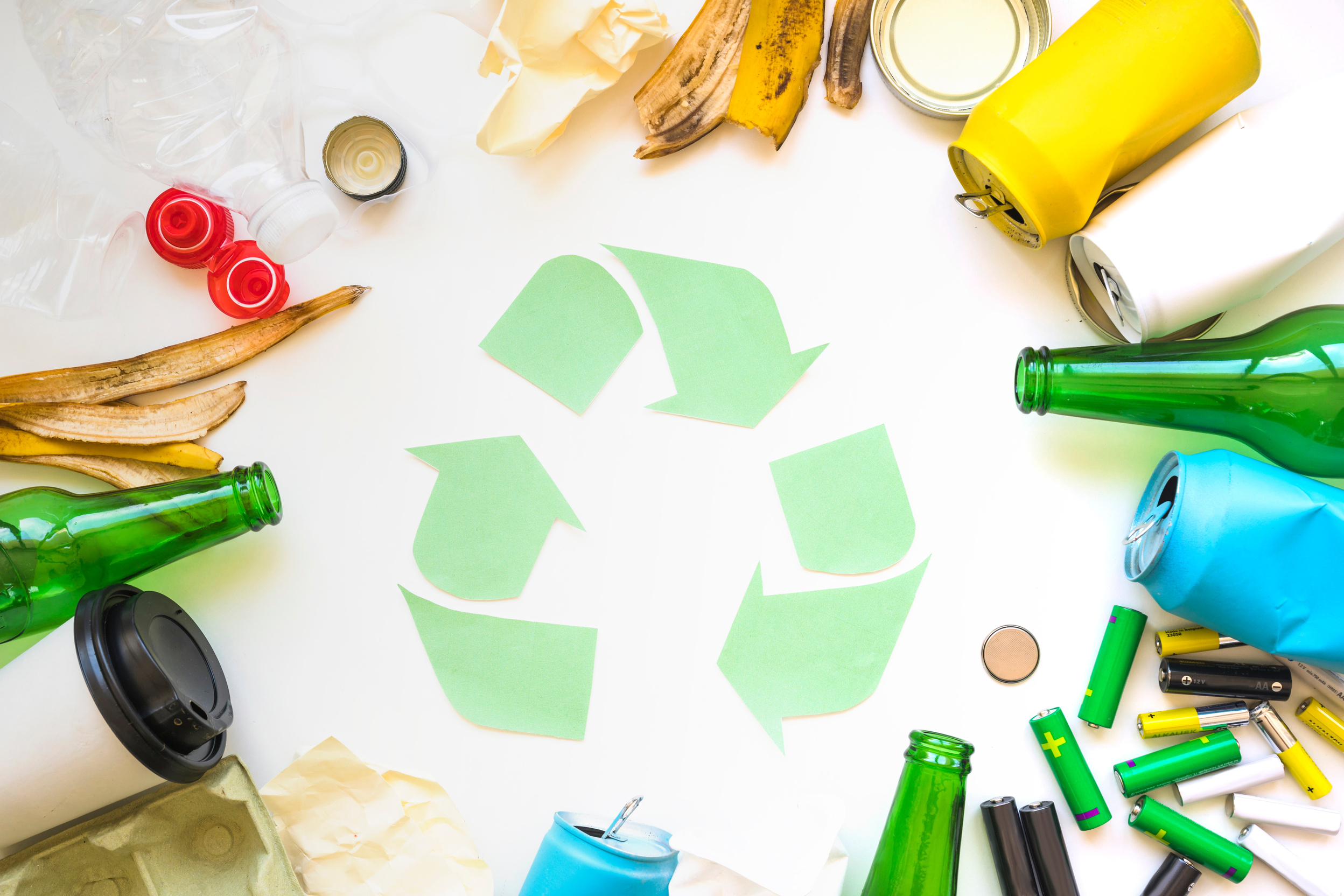 RECYCLER ET COMPOSTER
BSEC - Centre des services scolaire de Montréal • 2021
sur place ou en rapportant le tout à la maison